pH
Dissociation of Water
Pure water has trace amounts of H3O+ and OH- ions, coming from the slight dissociation of water.
    
Placing an acid in water will increase the [H3O+] and a base will increase [OH-].
Measuring the hydrogen ion concentration in a solution can be done with a conductivity tester.  
A pH meter was developed to accurately measure acidity in solutions.  
Other means was to use special indicators on paper that turns specific colors when in a solution with a given pH.  
The indicators are not as accurate as meters, but are quite useful.
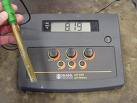 pH
pH or power of hydrogen simplifies comparing values that have as vast a range as hydrogen ion ( or the hydronium ion) concentration in solutions.
  
pH is the hydrogen ion concentration expressed in an exponent form.  (logarithm scale)
  
pH scale usually ranges from 1 to 14 but in fact can go as low as -1and as high as 15.
  
The lower the pH, the more acidic a solution.  The higher the pH the more basic it is.
pH Scale
Calculating pH
pH is calculated as follows
      pH = - log [H3O+]	    or		[H3O+] = 10 –pH

*Rounding: [H3O+] significant digits convert to pH digits after the decimal.

 [H3O+] of pure water is 1x 10-7 which is a pH of 7.
  
Acids have a pH below 7 while bases have a pH above 7
Although the pH of bases can be measured, a similar value was determined for bases called pOH.  		
pOH = -log[OH-]

The pH and pOH of a solution are inversely related.
As the pH of a solution goes down the pOH of that solution will go up the same amount.
pH + pOH = 14
The end